Устройство компьютера
Тестирование
Для долговременного хранения пользовательской информации служит
ВНЕШНЯЯ ПАМЯТЬ
ПРОЦЕССОР
ОПЕРАТИВНАЯ ПАМЯТЬ
ДИСКОВОД
НЕВЕРНО!
Попробуйте еще раз!
ВЕРНО!
Действительно, для долговременного хранения информации используется внешняя память.
ПРОДОЛЖИТЬ
При выключении компьютера вся информация теряется
На жестком диске
На гибком диске
В оперативной памяти
НЕВЕРНО!
Попробуйте еще раз!
ВЕРНО!
При выключении компьютера информация из оперативной памяти стирается
ПРОДОЛЖИТЬ
Какое устройство не находится в системном блоке?
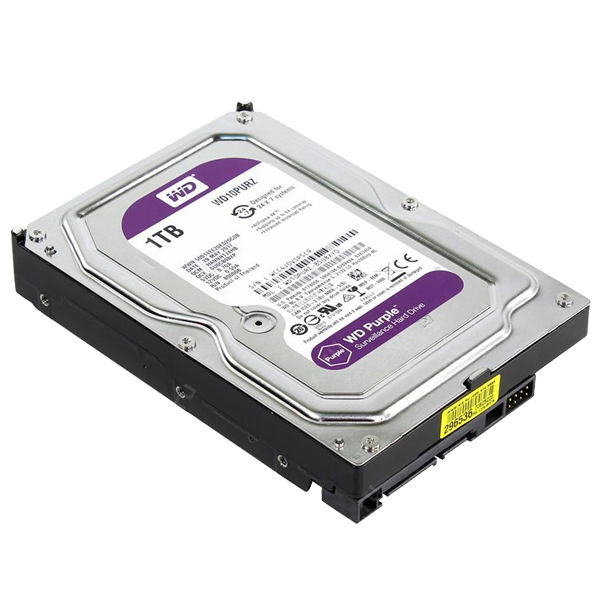 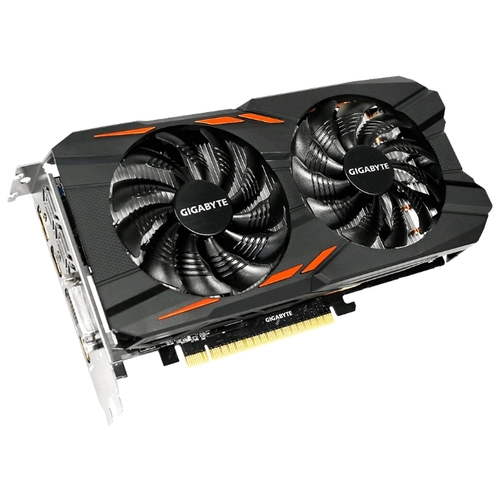 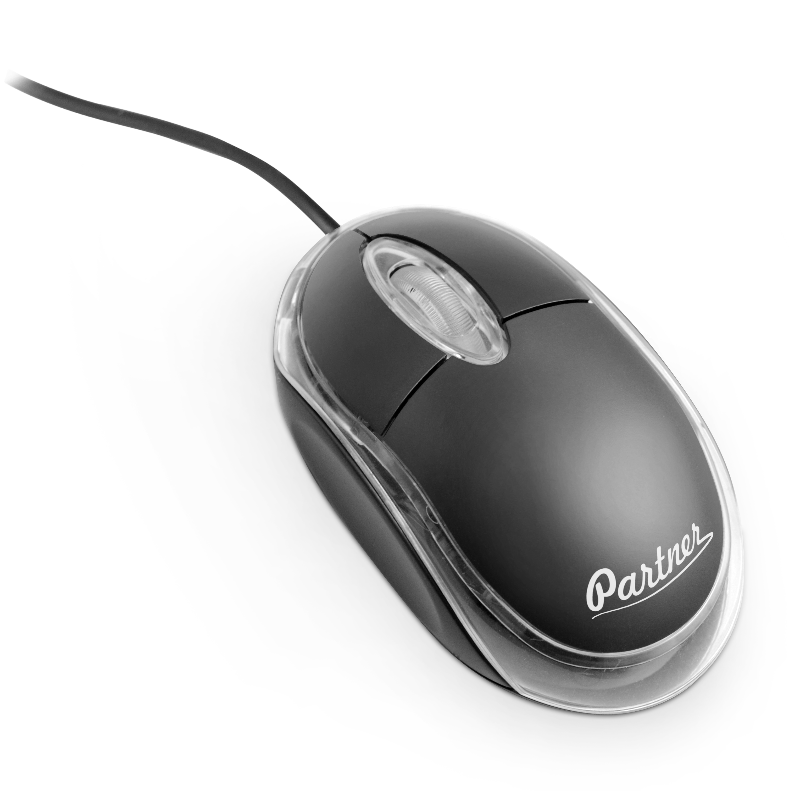 НЕВЕРНО!
Попробуйте еще раз!
ВЕРНО!
Снаружи компьютера находится только мышь
ПРОДОЛЖИТЬ
Устройство для визуального воспроизведения символьной и графической информации
Клавиатура
Процессор
Сканер
Монитор
НЕВЕРНО!
Попробуйте еще раз!
ВЕРНО!
Для ввода символов используется клавиатура
ПРОДОЛЖИТЬ
ПОЗДРАВЛЯЕМ!Вы успешно прошли тест!